Preparation, Response, and Recovery – Early Lessons from the Response to Hurricane Sandy in New York City: From Climate Non-Stationarity to Policy Non-Stationarity
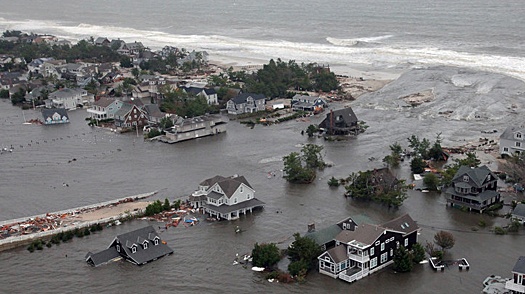 William Solecki, CUNY – Hunter College and co-Chair of NPCC
8th Annual NOAA‐CREST Symposium
Climate and Extreme Weather Impacts on Urban Coastal Communities
6 June 2013
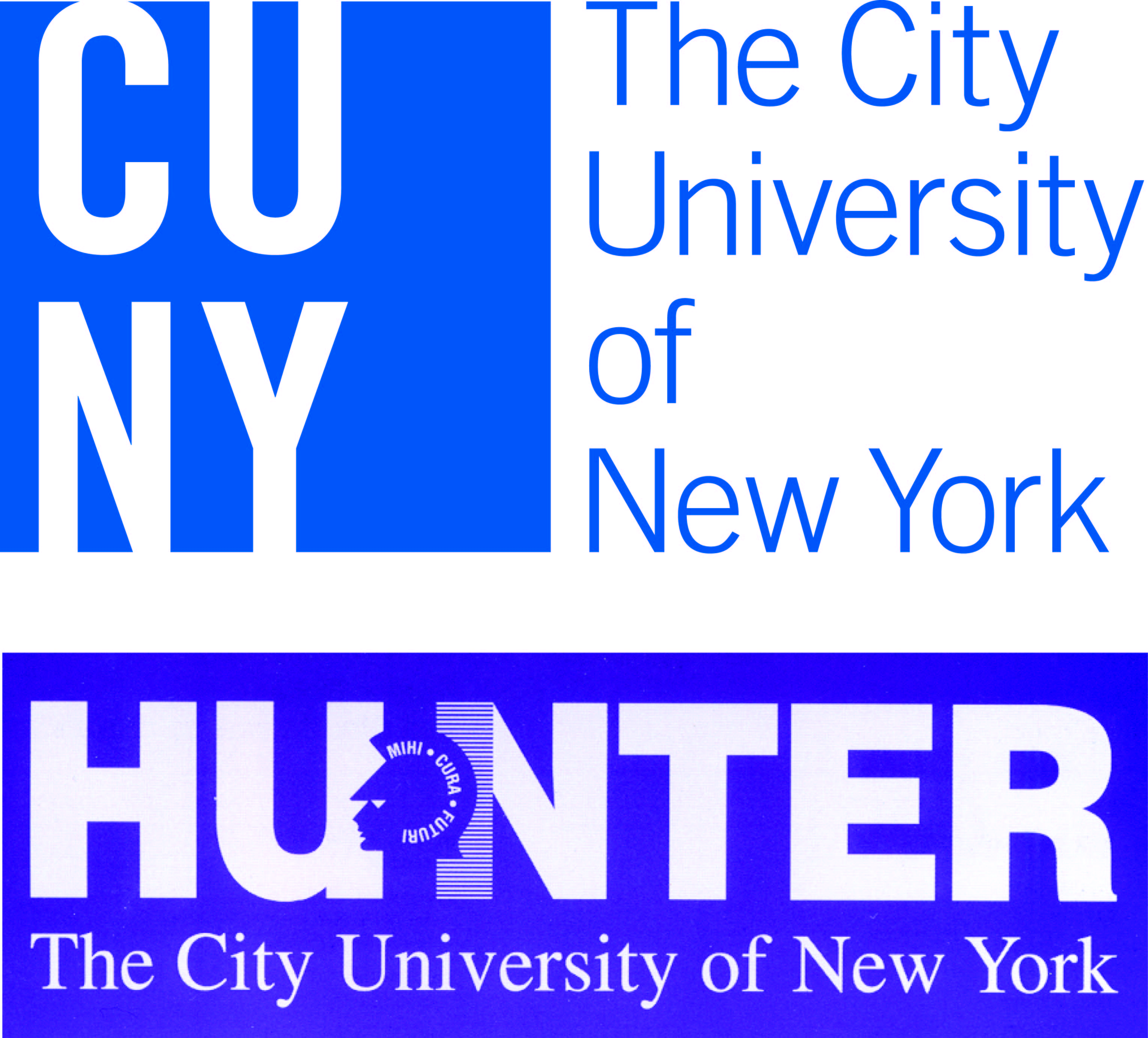 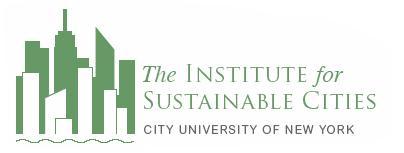 1
Hurricane Sandy, 28 October 2012
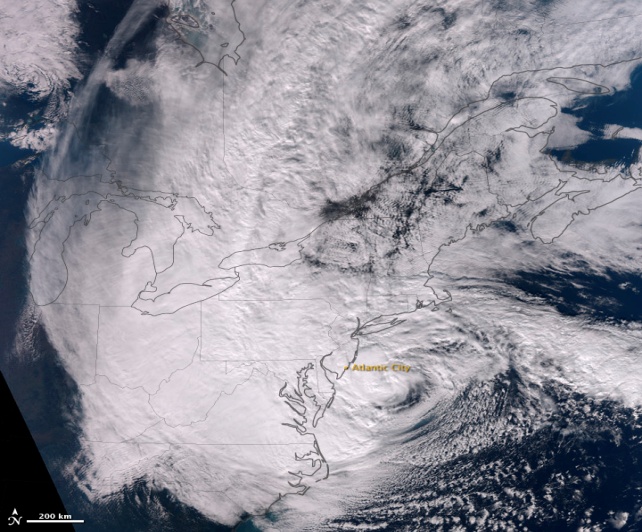 2
Source: NOAA
What Does Hurricane Sandy Mean?
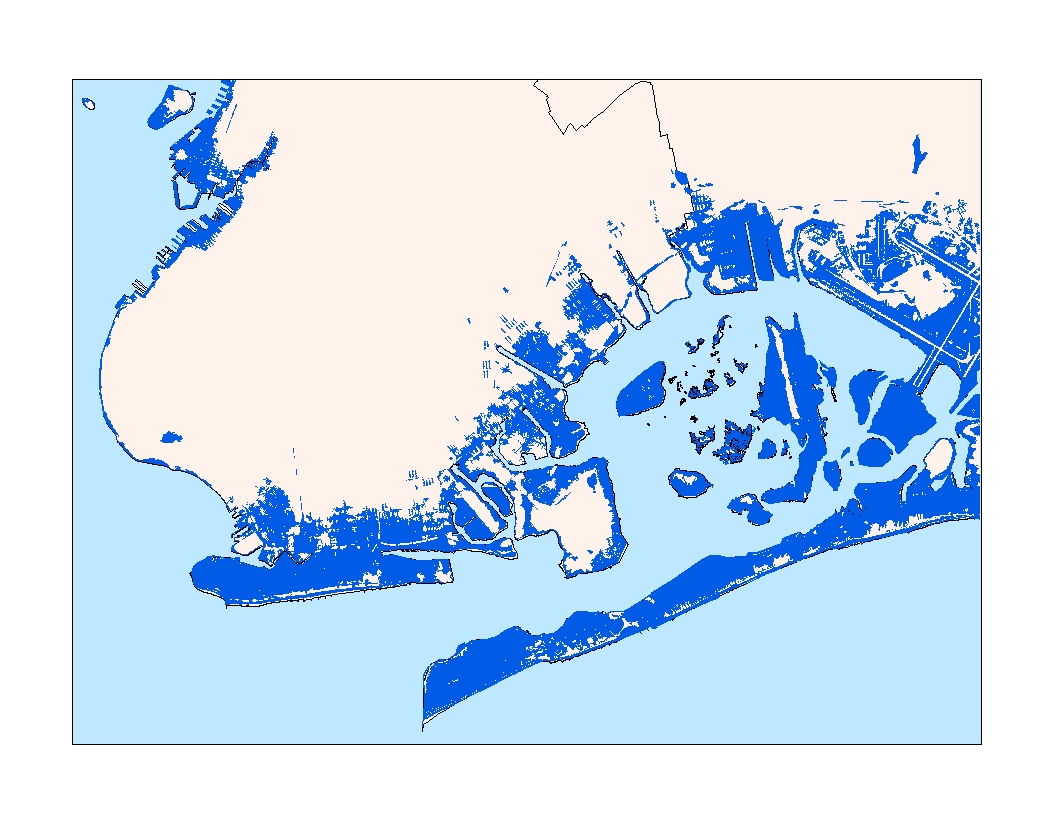 New York City is prone to losses from weather-related disasters.

 Top 10 in population vulnerable to coastal flooding

 Second only to Miami in assets exposed to coastal flooding

What did it reveal about exposure and vulnerability?; What does it mean about disaster risk reduction and climate change adaptation?; Will it signal a change in policy?
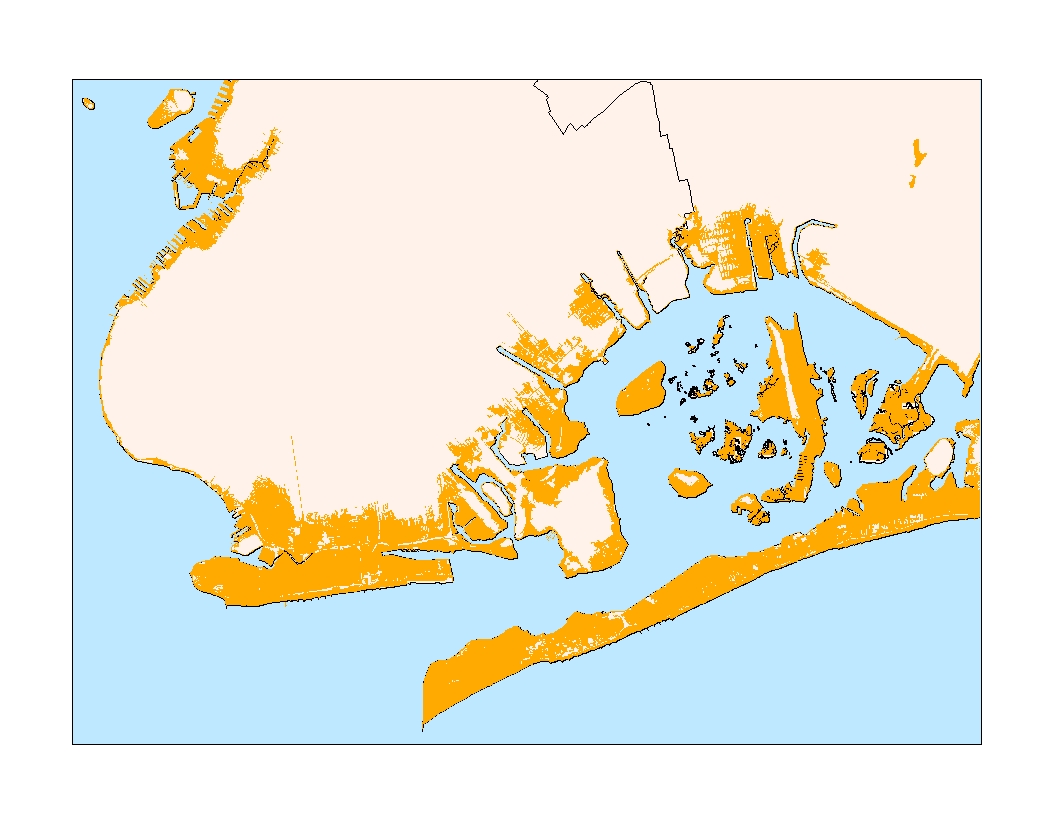 Observed Inundation – Hurricane Sandy
3
NPCC  RIM Scenario 2050s – 1% flood event with ~ two feet of sea level rise
Disaster Response and How Might Hurricane Sandy Points to Wider Transitions and Transformations
After a disaster, response typically is focused on addressing failures and cost-benefit calculations in the context of future risk probability
Hurricane Sandy response also is often discussed in the context of climate change
Movement from disaster recovery to disaster rebuilding and resilience
Change in conceptualization of extreme events
From discrete acute events to events as part of a chronic process
Looking into future dynamics as much as the present and past
The question is being asked whether climate change impacts will be like other urban environment-related crises
4
Extreme Events
New York City Infrastructure-shed
Quantitative Changes 
The central range (middle 67% of values from model-based probabilities) across
 the GCMs and greenhouse gas emissions scenarios is shown.
Qualitative Changes
Based on observations, model process studies, and expert judgment
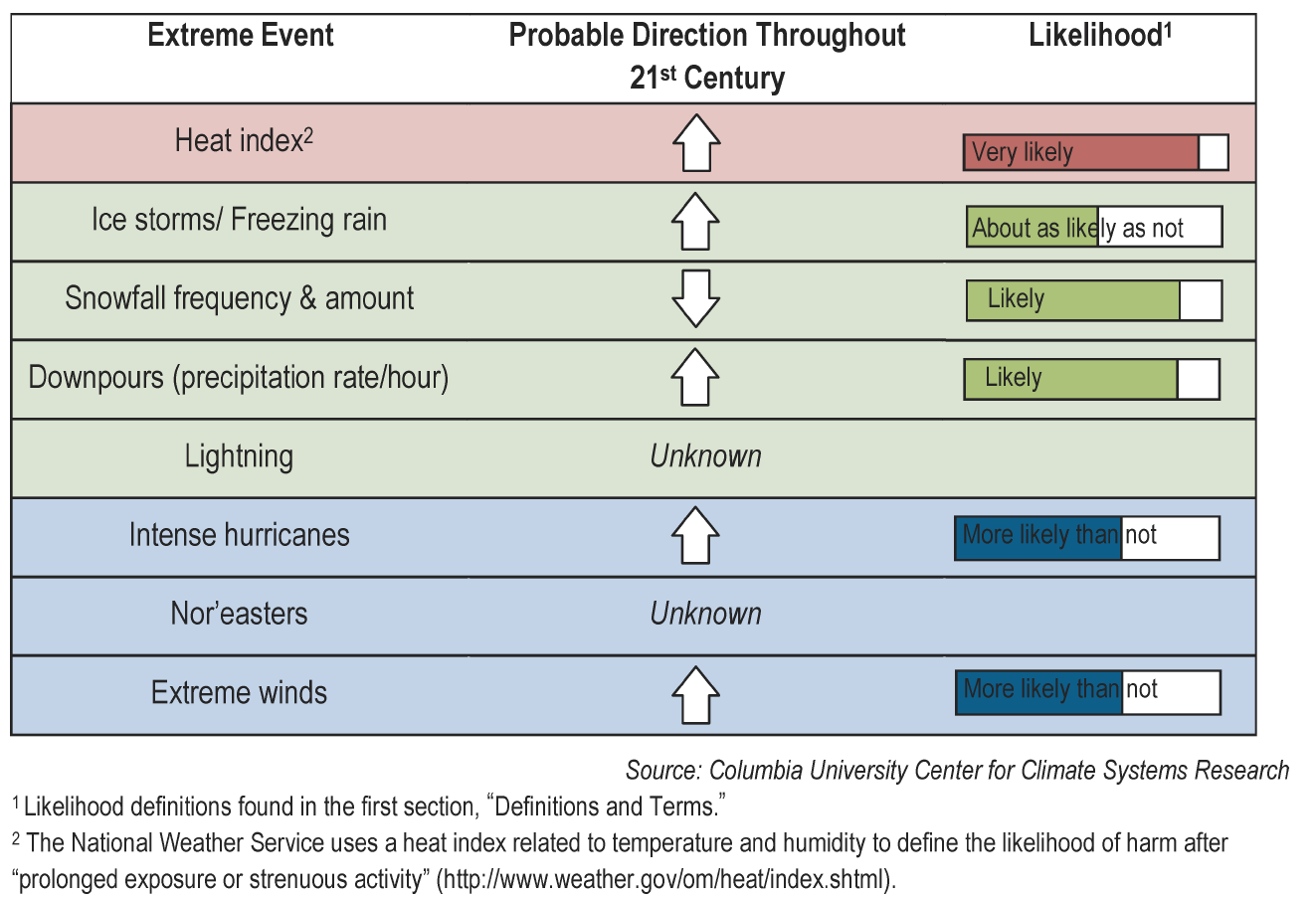 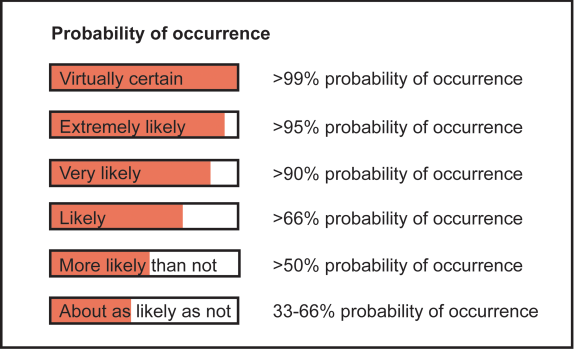 5
Source: NPCC, 2010
More extreme events are going to occur in the future – How and what do we learn from them?;  How can we encourage more profound learning?
6
Flexible Adaptation Pathways
Role of extreme events forcing an exceedence of acceptable risk?
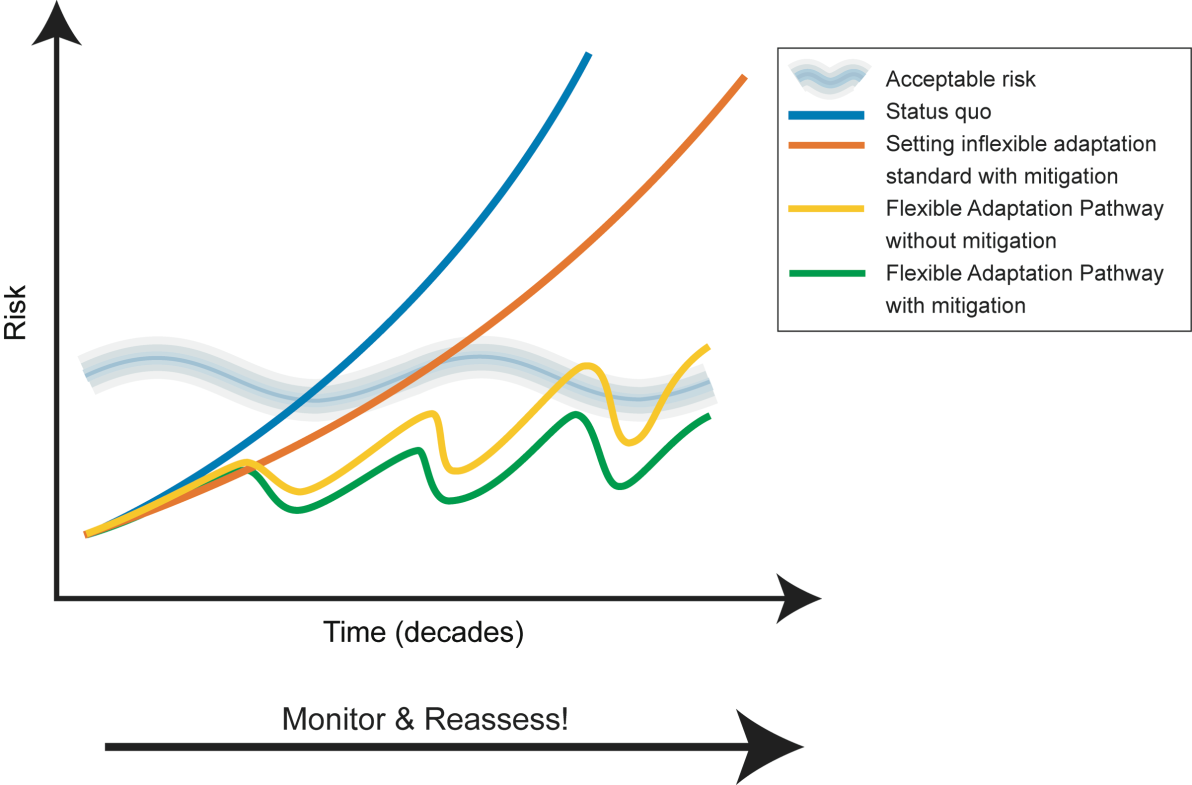 When does a risk become intolerable; 
When does change exceed the adaptive capacity of the system
Graphic adapted from: Lowe, J., T. Reeder, K. Horsburgh, and V. Bell. "Using the new TE2100 science scenarios." UK Environment Agency.
7
New York City Climate Adaptation Process
High-Level 
Buy-In
Mayor or City Official
Critical Infrastructure
Coordinating Role
City-wide Sustainability Office
Stakeholders 
 City Agencies
 Regional Authorities
 Private Corporations
New York Panel on Climate Change
 University scholars and private sector experts
 Social, biological, and physical scientists
 Legal and insurance experts
 Risk management professionals
E
T
Stakeholder Task Force
Expert Panel
P
W
W
C
Climate Risk Information
Adaptation Assessment Guidelines
Climate Protection Levels
Integration across Sector-specific Working Groups 
 Energy (E)     - Transportation (T)    
 Policy (P)  -Water & Waste (WW)    
- Communications (C)
Source: NPCC, 2010
8
Post Sandy - All Resilience (Adaptation) Approaches Reviewed
Large scale, hard infrastructure
Small scale, hard infrastructure
Large scale, soft infrastructure (ecosystem services)
Small scale, soft infrastructure (ecosystem services
Large scale policy shifts
Small scale policy shifts
9
NYC Special Initiative for Rebuilding and Resiliency
Addresses how to rebuild New York City to be more resilient in the wake of Sandy but with a long‐term focus on:
1) how to rebuild locally; and
2) how to improve citywide infrastructure and building resilience
A comprehensive report that will address these challenges by investigating three key questions:
What happened during and after Sandy and why?
What is the likely risk to NYC as the climate changes and the threat of future storms and severe weather increases?
What to do in the coastal neighborhoods and citywide infrastructure
Report to be released later this month
Post Hurricane Sandy AdaptationEmerging Challenges and Opportunities
Baseline climate science data (and modeling if possible)

Rapid assessment strategy of impacts, vulnerabilities, opportunities for increased resiliency

Long term goal (e.g. resilience) as frame for action

Interagency cooperation (within govt. and across governments)

Integrate new risk and hazard measures

Climate protection levels – access codes, standards, and regulations, and monitoring and indicators for climate change robustness

System perspective – identify tipping points/cascade impacts and vulnerabilities

Better understanding of the climate science data, mapping uncertainties, and cost estimates

Promote greater post extreme event learning – pushing open the policy window
11
Policy in a Post Sandy New York City
Transitions in Equilibrium State (Line)  Response to Different Types  of  Perturbations 
Affecting an almost linearly responding system
Across a non-catastrophic threshold
Across a catastrophic bifurcation threshold to alternative stable state (a critical transition)
Large external change
System State
a.
Conditions
Small forcing
System State
System State
F2
F1
b.
c.
Conditions
Conditions
12
Adapted from  Scheffer 2009
Environment Crises and Urban TransitionsNew York City Examples, Evidence, and Consequences
Water quality and supply - 1830s
Croton Reservoir System
Fostered rapid urbanization 
Open Space and Recreation -1850s
Central Park and Playground Movement
Property value shifts/amenity sinks
Public Health and Sanitation – 1870s
Professional of waste and trash management
Pollution of waterways/distant dumping
Mobility and Congestion – 1910s
Regional Plan Association and Robert Moses Highways
Automobile dependency and  sprawl
‘Urban Renewal’/Loss of Community – 1950s 
Environmental impact statements and historic preservation
Property value shifts/investment delays
Air Pollution – 1960s
State, Federal  Legislation
Transfer of polluting facilities out of region
Climate Change
2010s?
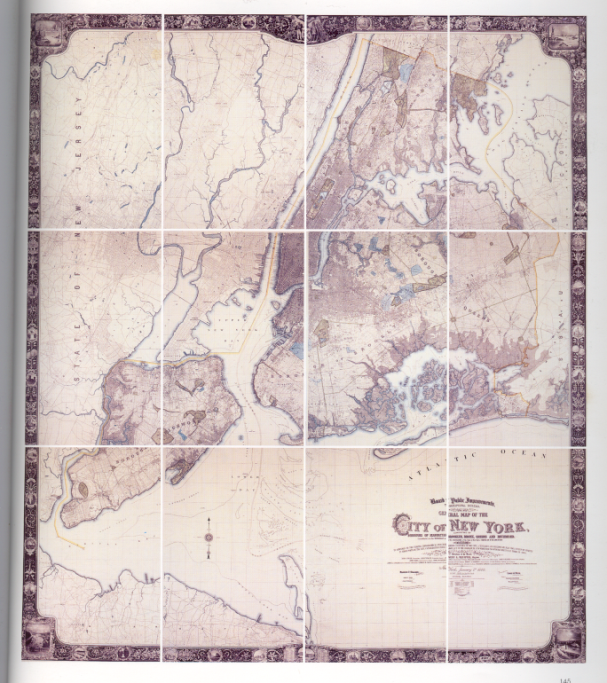 Looking south over Central Park in 1861
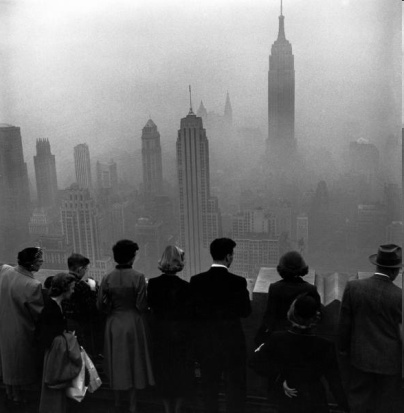 New York City Environs - 1900
What evidence of a  transition can be found
and warning signals
13
Smog - November 1953
Some Conclusions
What Can We Learn from Urban Environmental Crises and Transitions?

Take a long time to time, define, and understand
Crises emerge from underlying tensions with society – poverty, lack of access to resources, pressures for economic development 
Resolutions often push the problem away in time and space; foster the development of other crises in the future
Things frequently get worse before they get better
14
Climate Change Activities and Transitions in New York City
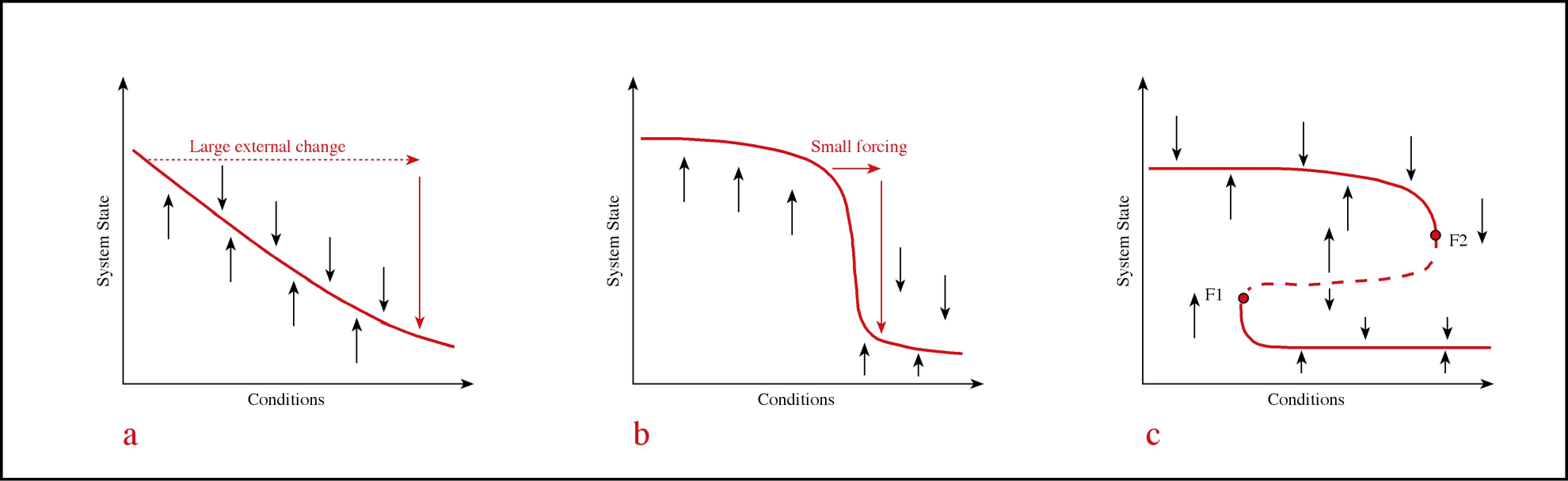 15
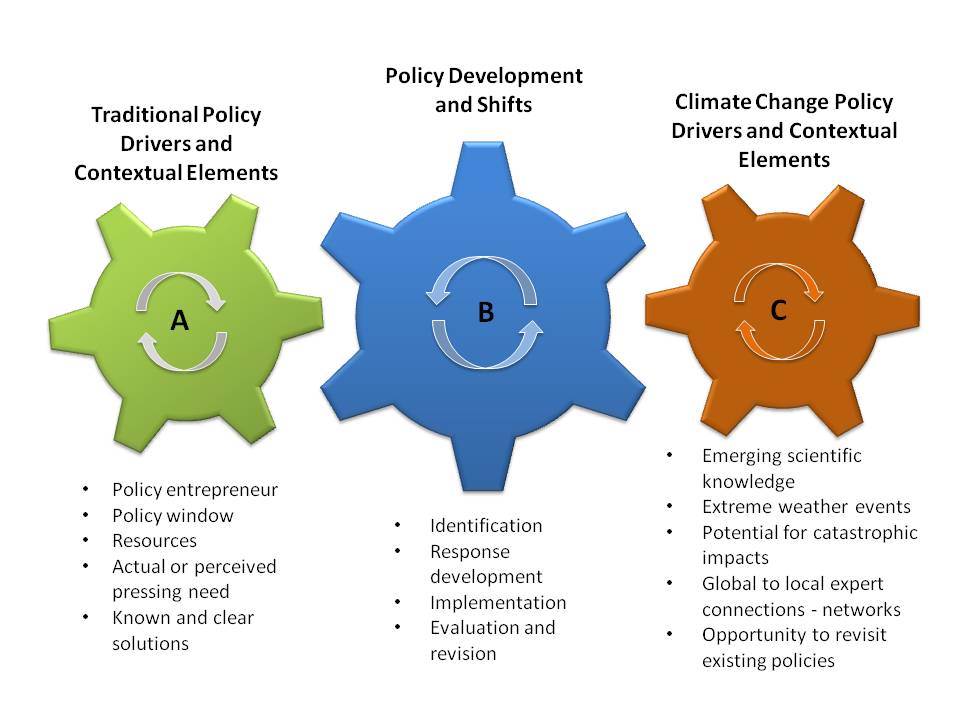 16
(Solecki et al. 2013)
Conclusion – Hurricane Sandy Seems to be Ushering in a New Era of Disaster Risk Reduction-Climate Change Adaptation Dialogue. Many challenges lie ahead for a non-stationary climate policy
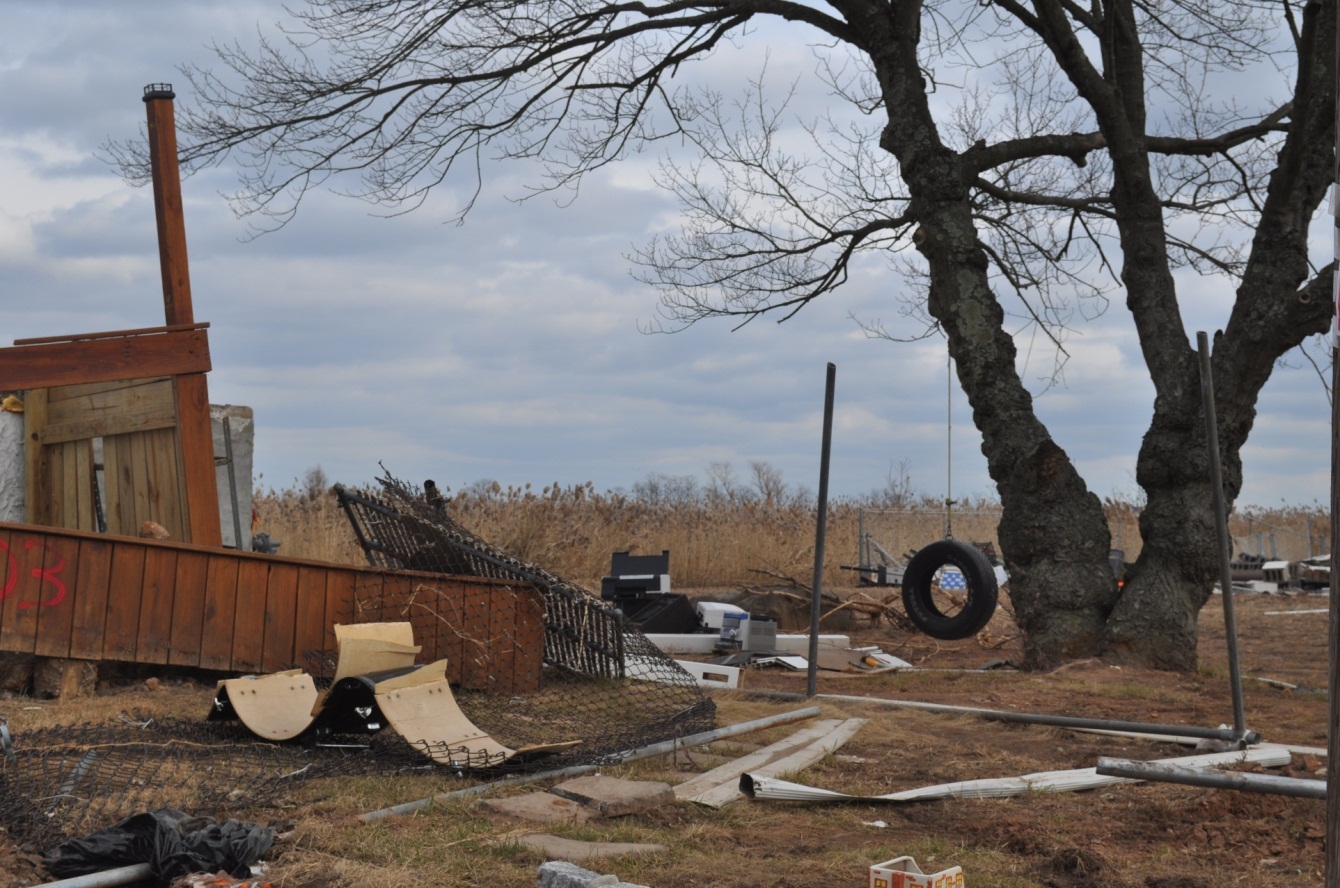 17
Hurricane Sandy Damage in Oakwood Neighborhood Staten Island (photo source F. Montalto)
Thank You.
Wsolecki@hunter.cuny.edu
18